Hurricane Harvey Response
By Sydney Kase
GIS in Water Resources Class
5 Sept 2017
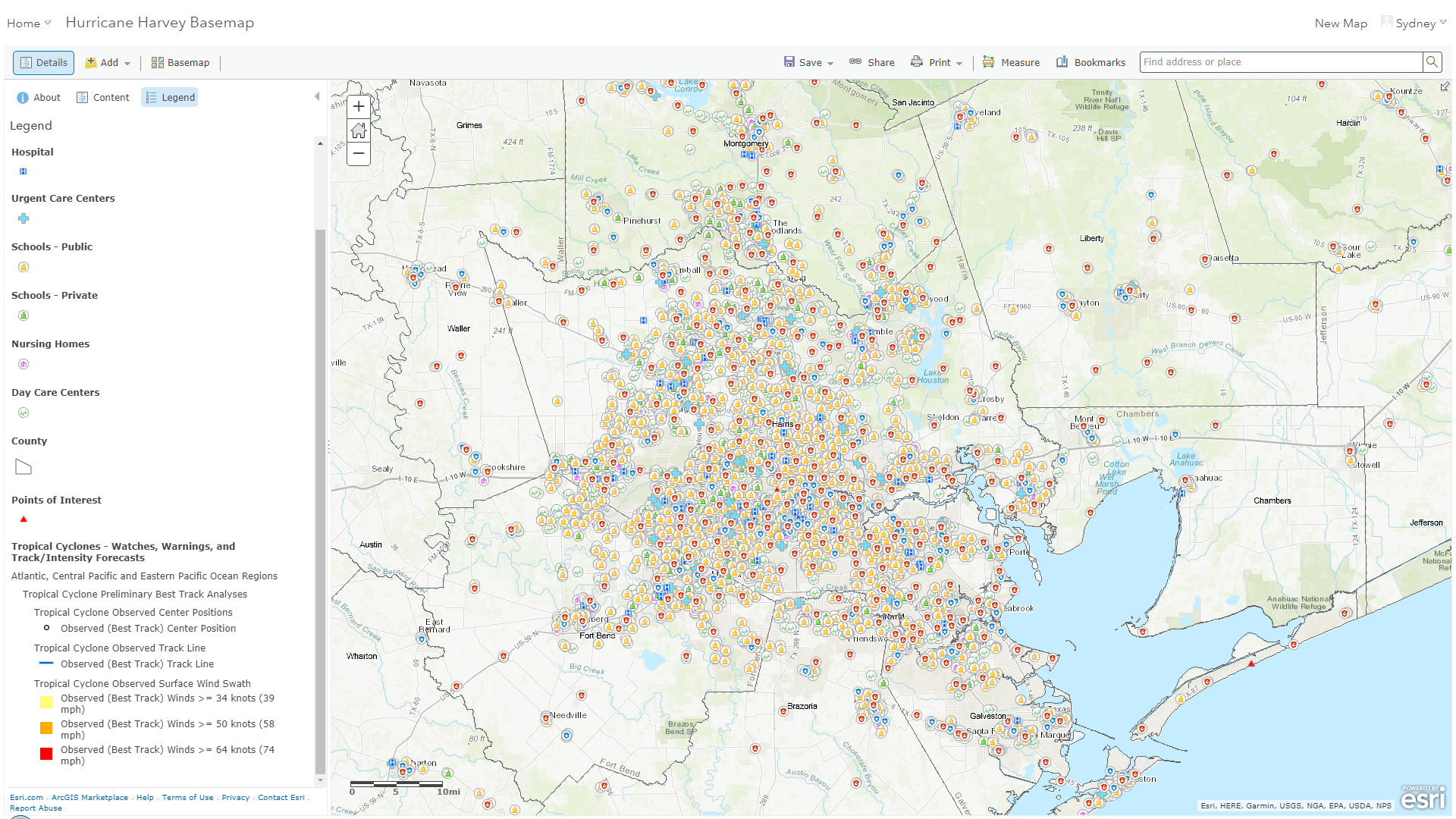 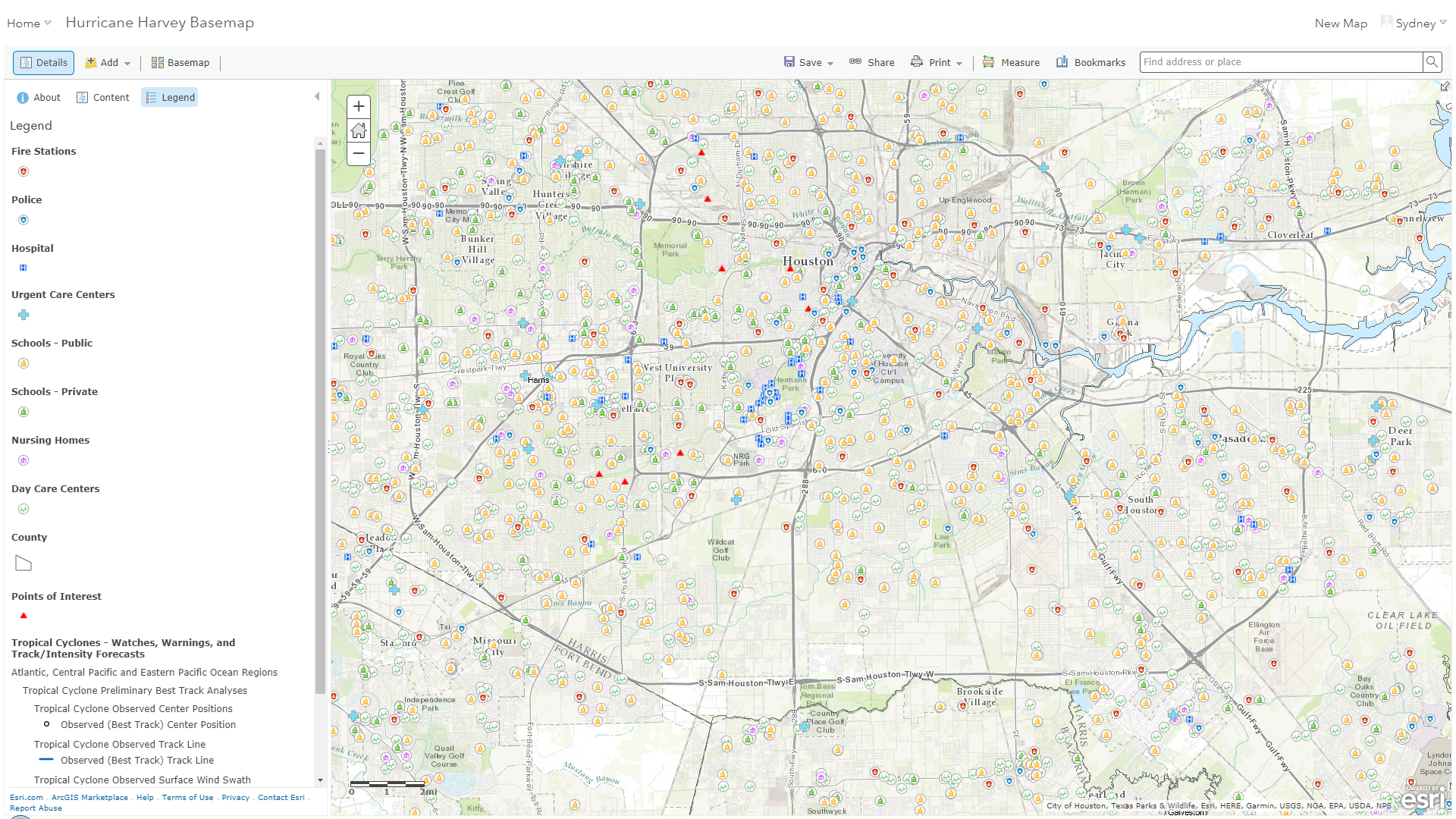 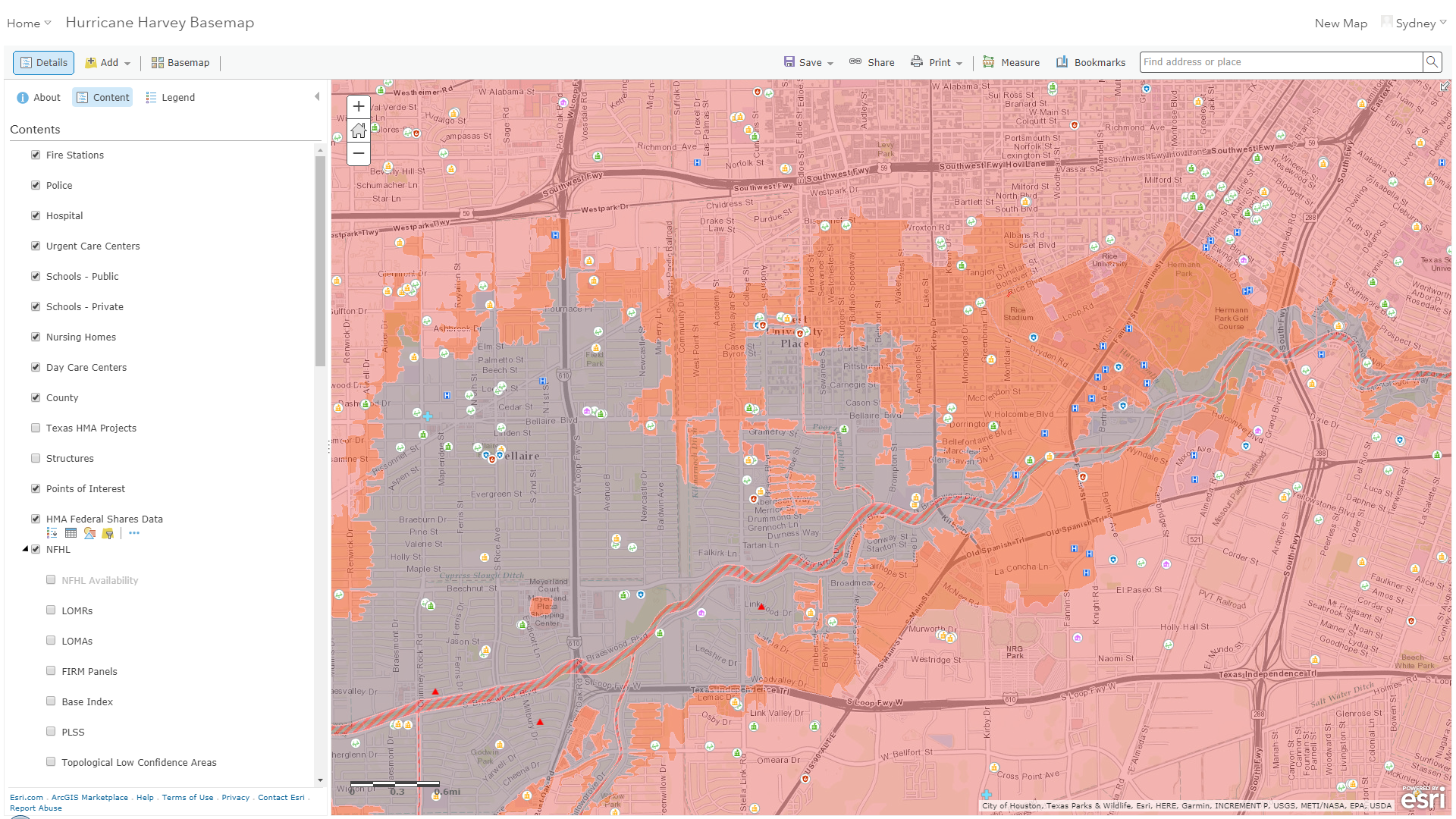 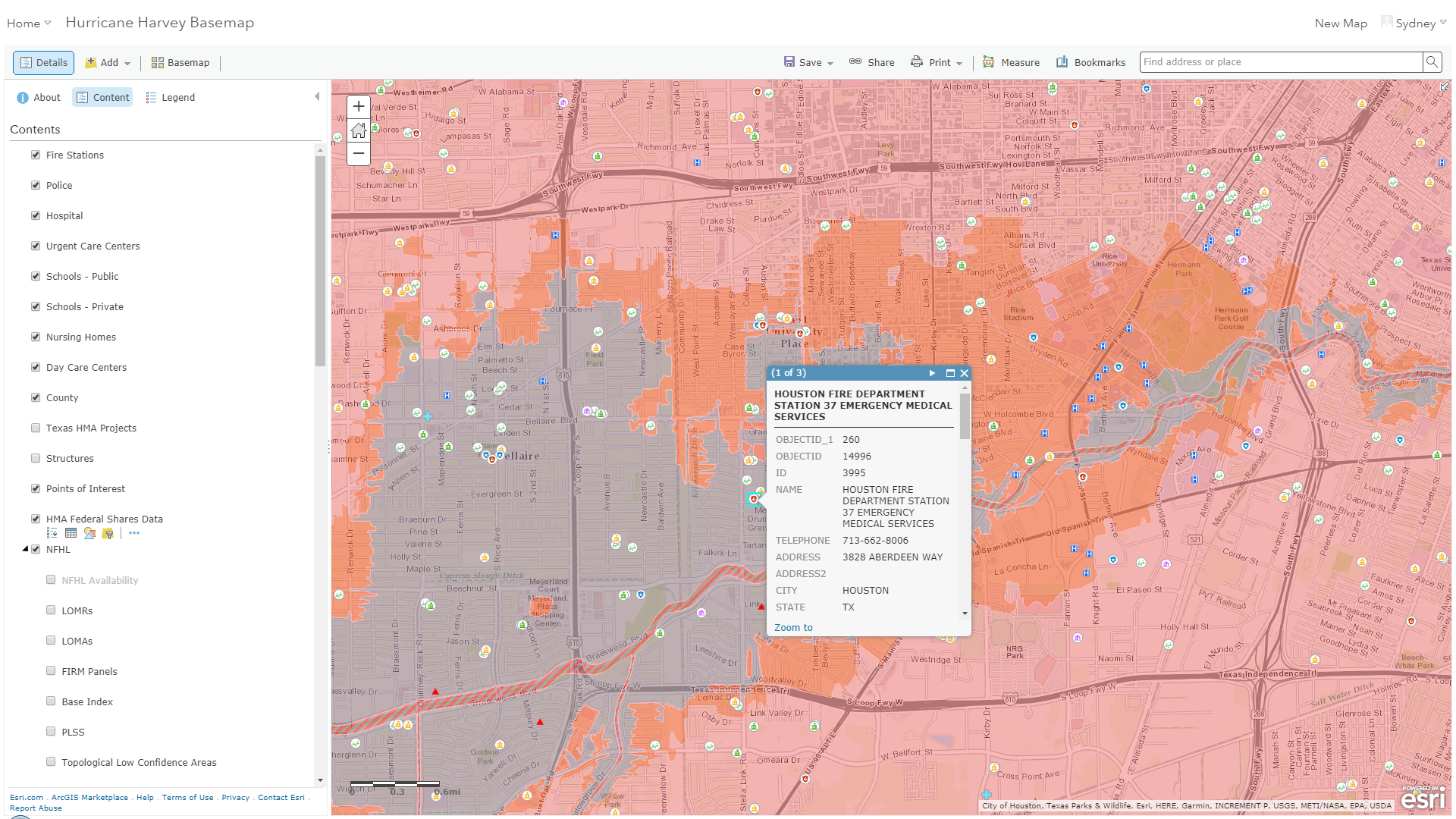